高鐵時刻表
找尋參考範例
台灣高鐵（www.thsrc.com.tw）
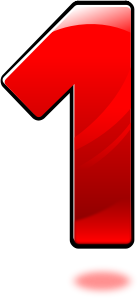 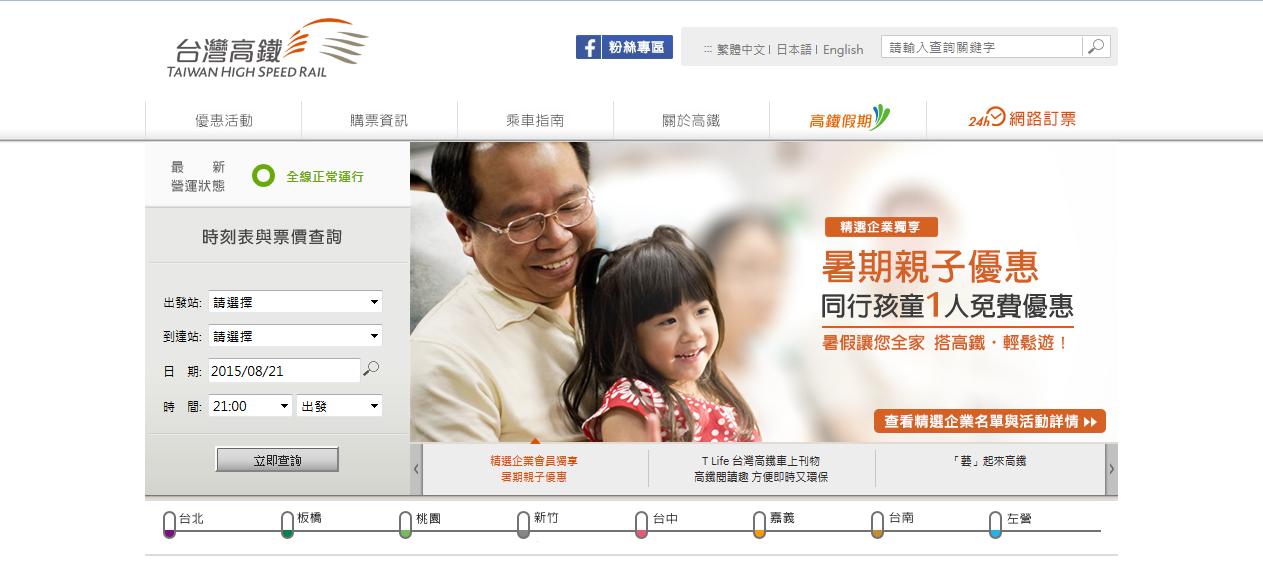 3
查詢結果做為製表的參考範本
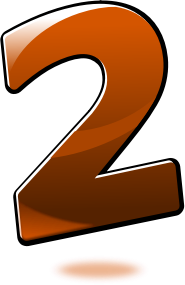 4
參考範例
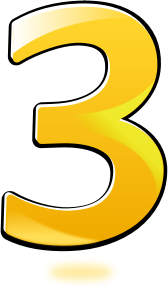 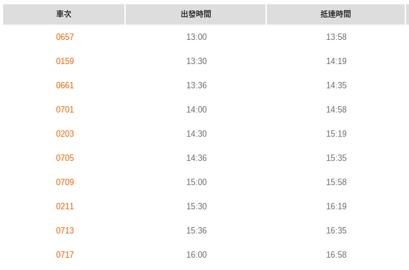 5
插入表格
6
開啟新的Google文件
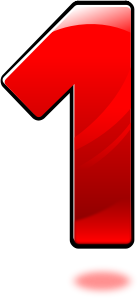 7
插入表格3*6表格
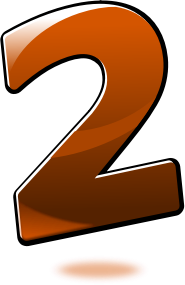 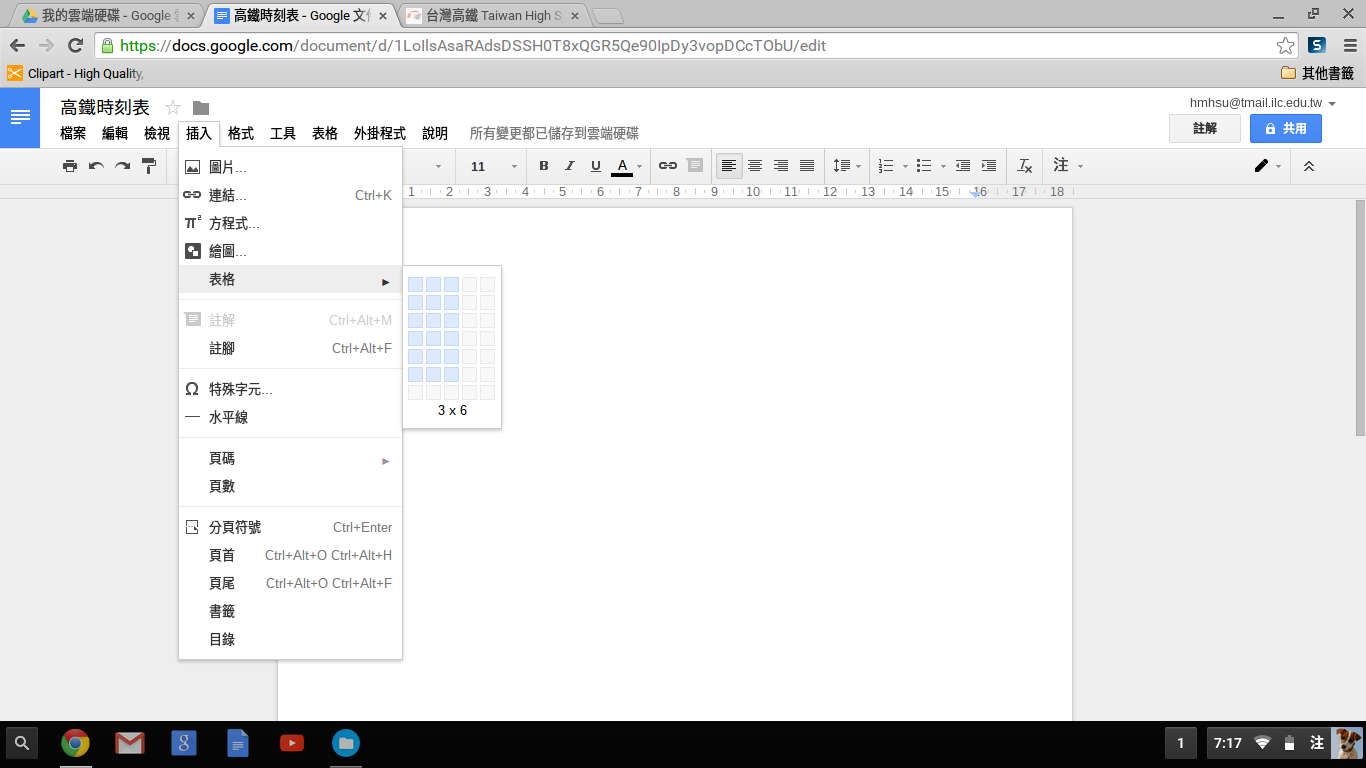 8
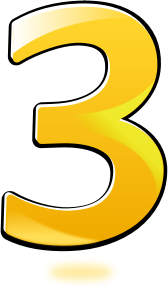 9
輸入資料
10
輸入資料
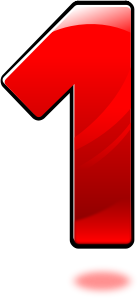 先輸入標題，再一筆一筆輸入車次資訊才不會亂掉。
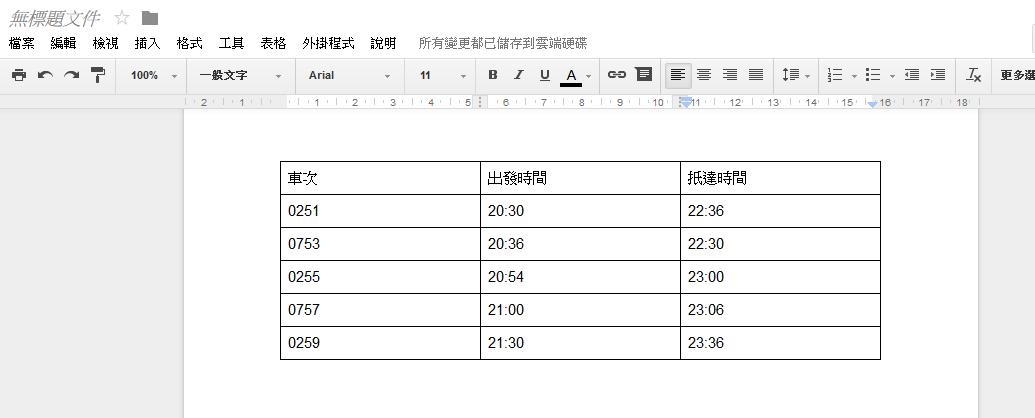 11
調整文字設定
12
調整文字對齊方式
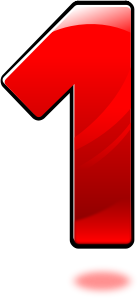 按著滑鼠左鍵拖拉，將表格全部選取
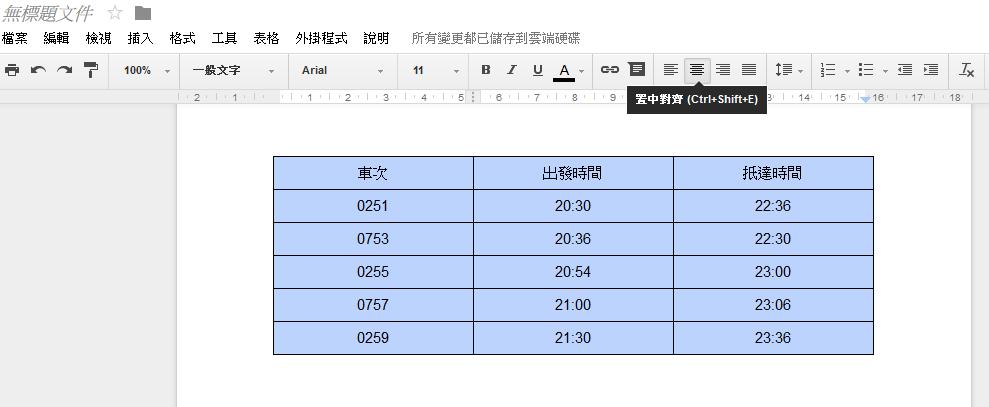 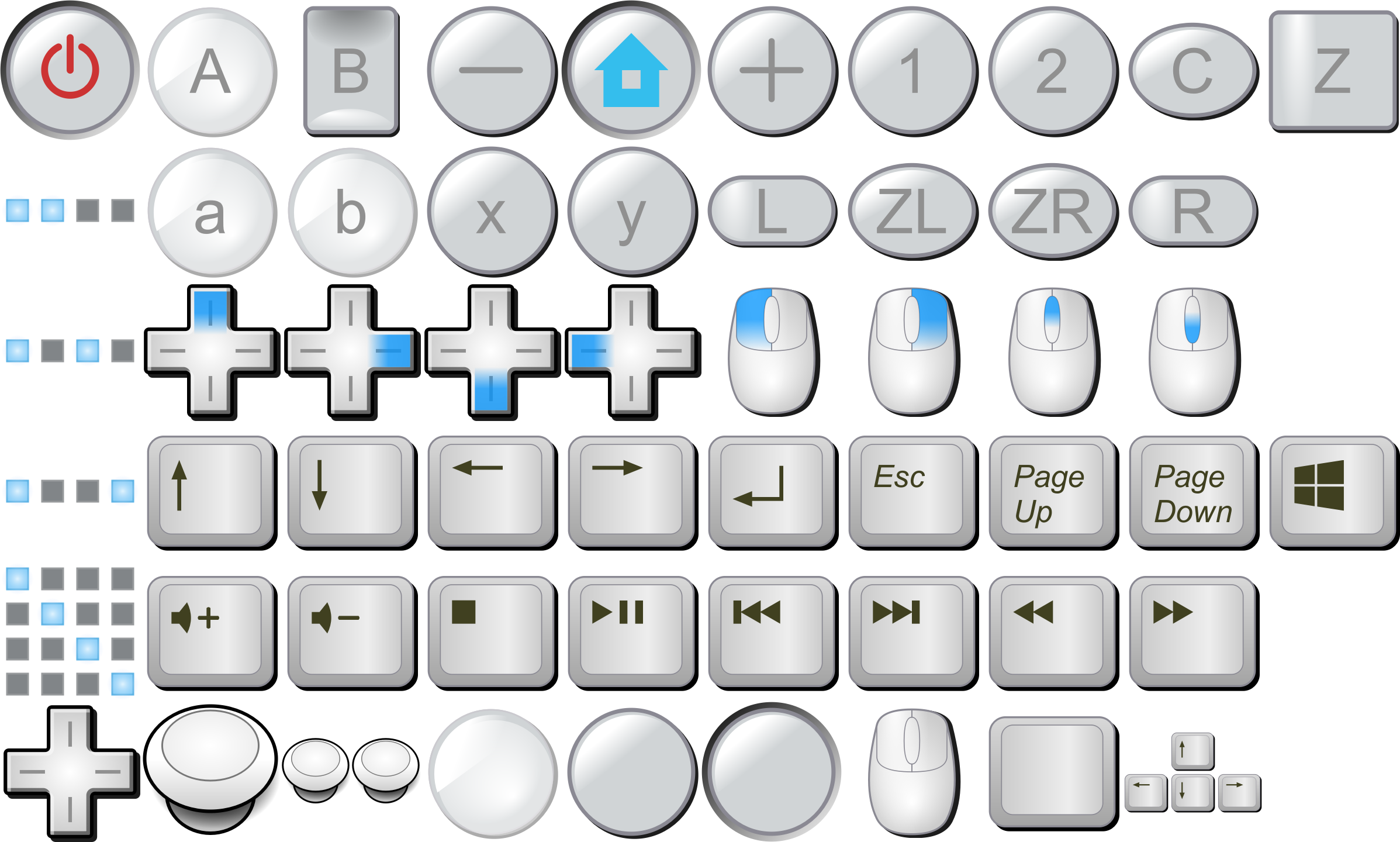 13
調整文字顏色
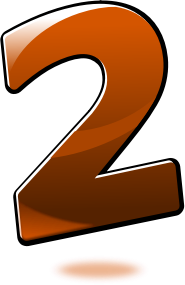 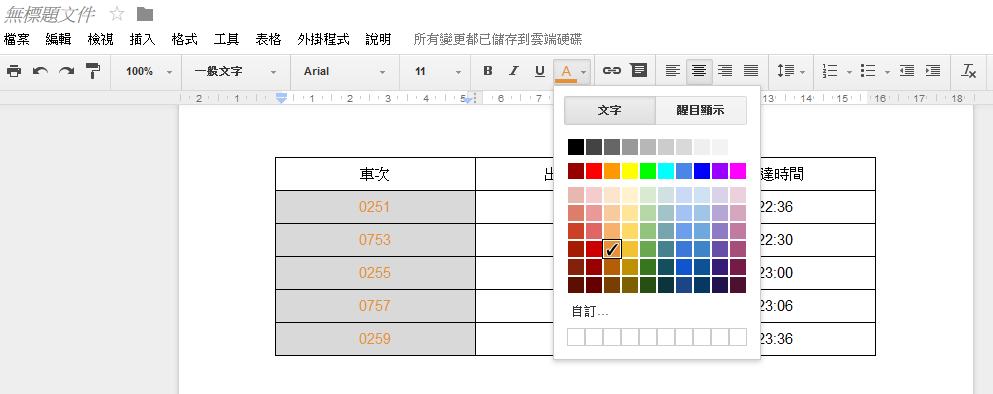 14
調整文字顏色
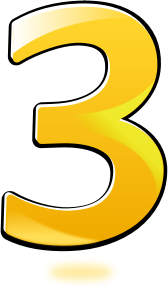 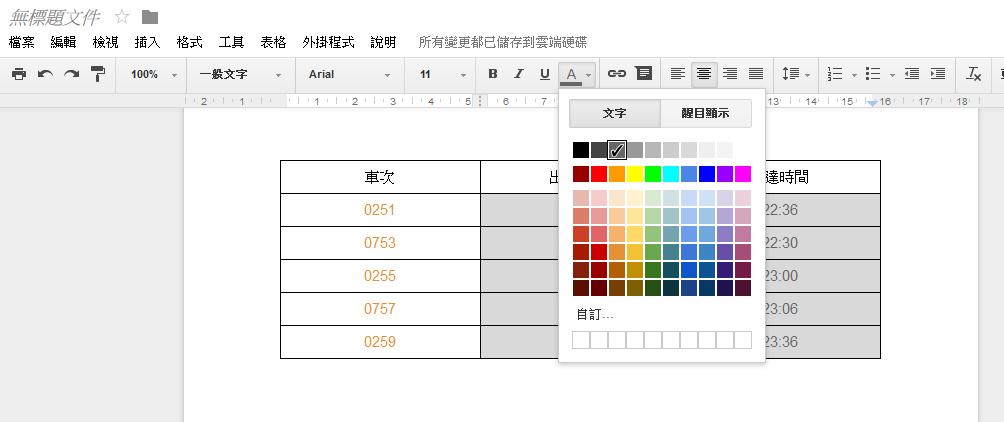 15
調整文字效果─粗體
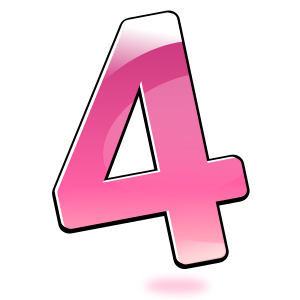 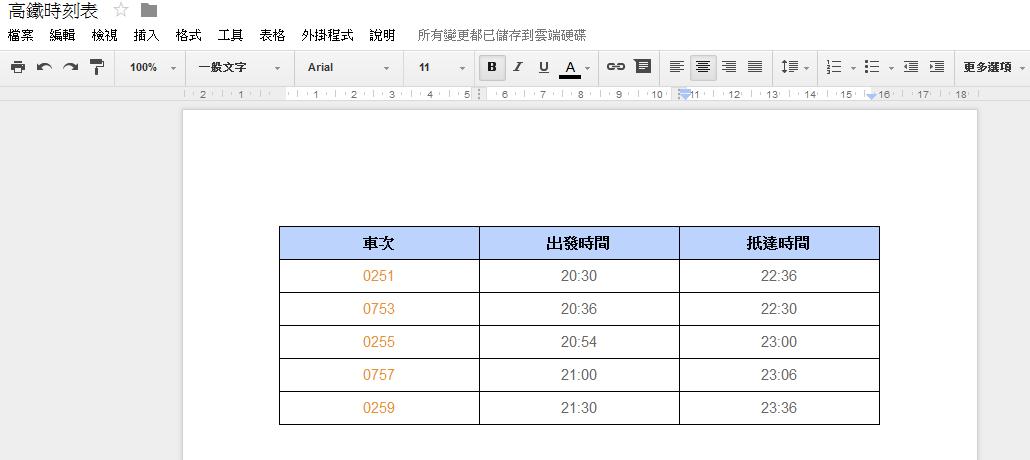 16
調整表格樣式
點選「表格內容」
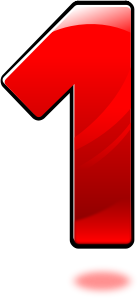 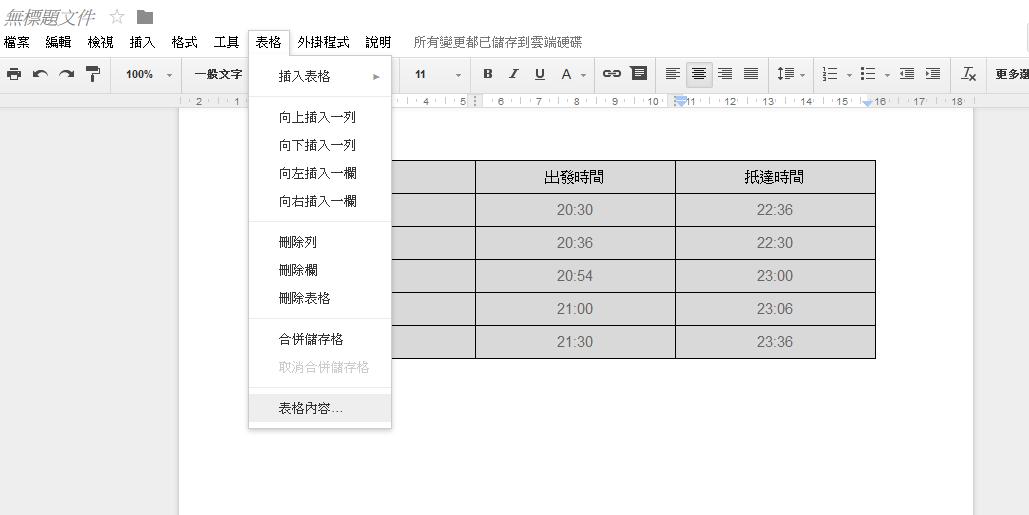 18
修改表格邊框顏色
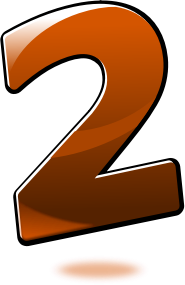 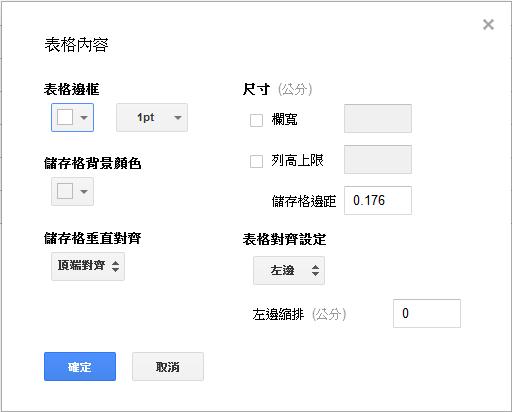 19
選取第一列
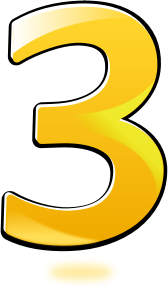 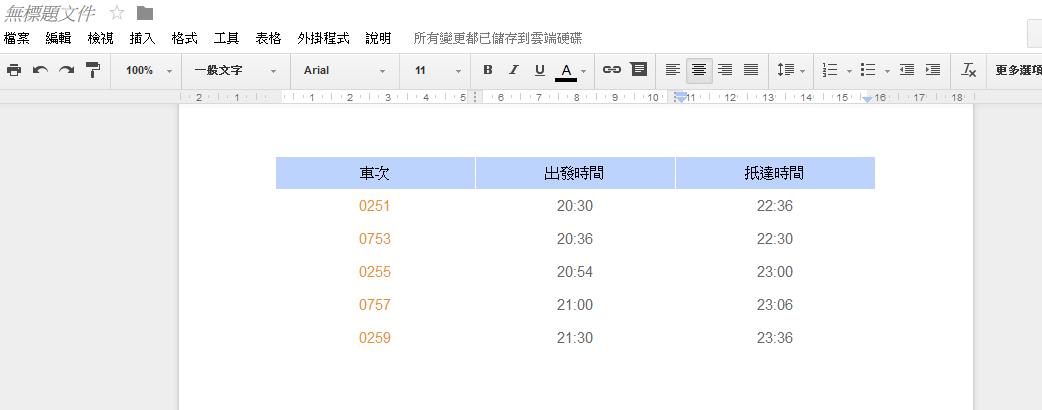 20
點選「表格內容」
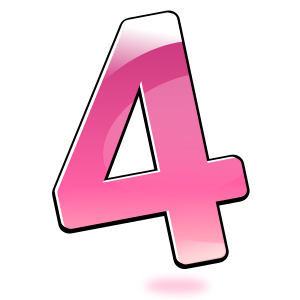 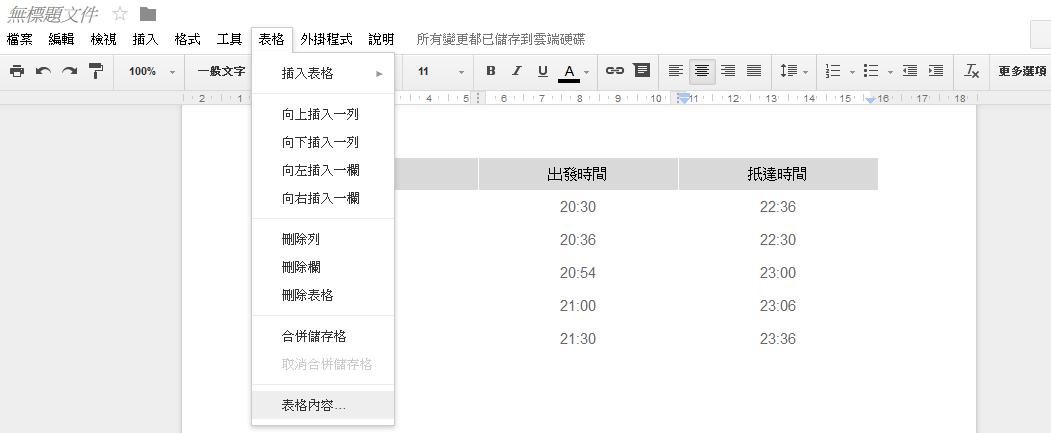 21
修改儲存格背景顏色
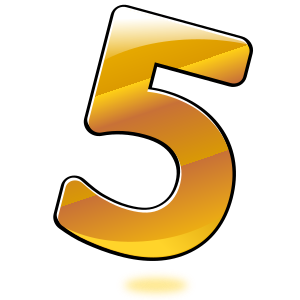 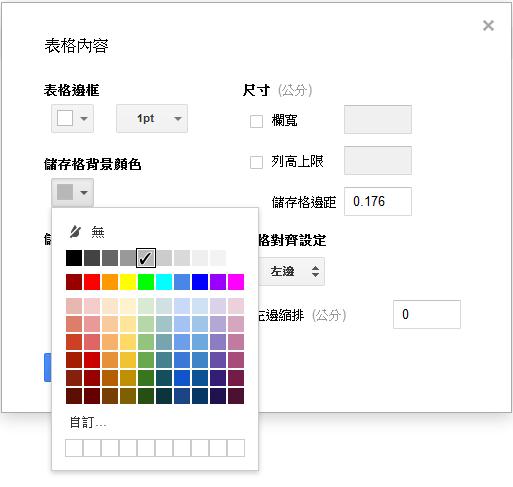 22
完成表格製作
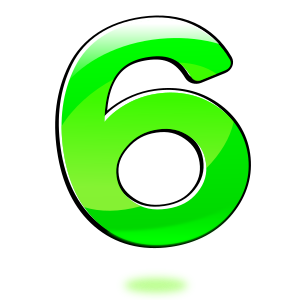 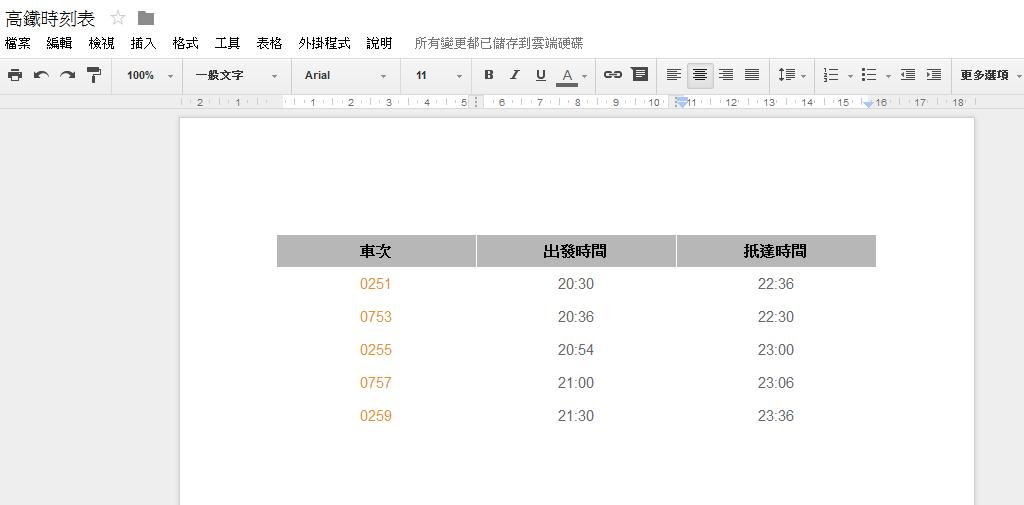 23